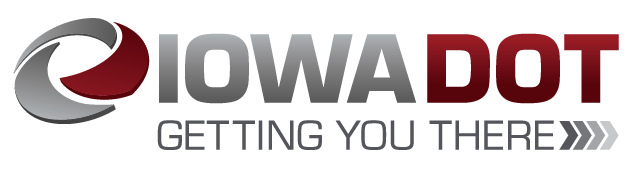 FY 2022 Highway-Railroad Crossing Safety Program
September 8, 2020
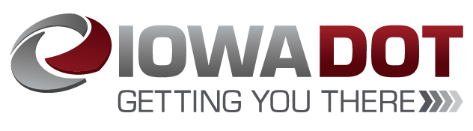 Program
FHWA Funding available for states to improve warning devices at railroad crossings.                 (23 USC Section 130)
Amount of appropriation funded by FHWA is determined by the number of public crossings in the state.
Iowa currently has 4,951 public railroad crossings.
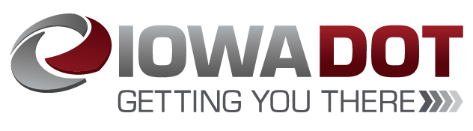 Project Evaluation Criteria
Benefit-Cost Ratio
Formula includes:
Number of accidents
Exposure Index, (number of trains x number of vehicles)
Train traffic
Vehicle traffic
Predicted Accidents, (train speed, roadway speed, number of traffic lanes, number of tracks)
Existing warning devices vs. possible upgrades
On-site safety diagnostic review
An application must be filed with the department
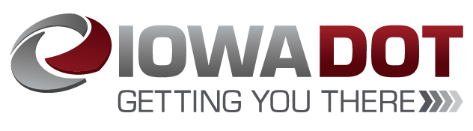 Available Funding and Application Summary
90% Federal Funds from FHWA
10% match by Highway Authority or Railroad
Applicant can be either Roadway Authority or Railroad, or combination of the two
Number of projects:		17 (15 & 2 closure incentives)
Total project costs:          	$5,715,000
Total FHWA project costs:	$5,143,500
Annual Apportionment:		$5,195,890
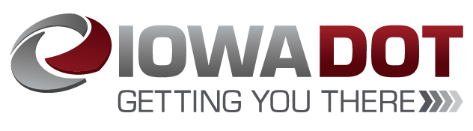 List of Applications Recommended
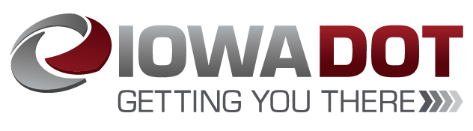 List of Applications Recommended
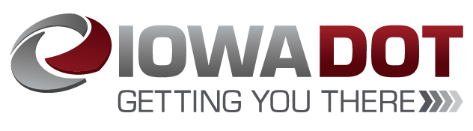 List of Applications Recommended
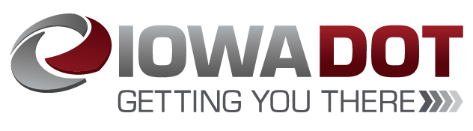 List of Applications Recommended
* Fencing project designed to keep pedestrians on the sidewalks and out of the railroad right-of-way and off of the 
   AMTRAK station platforms. This is being incorporated into a multi-faceted project in Osceola at US 69 
   and the AMTRAK station.
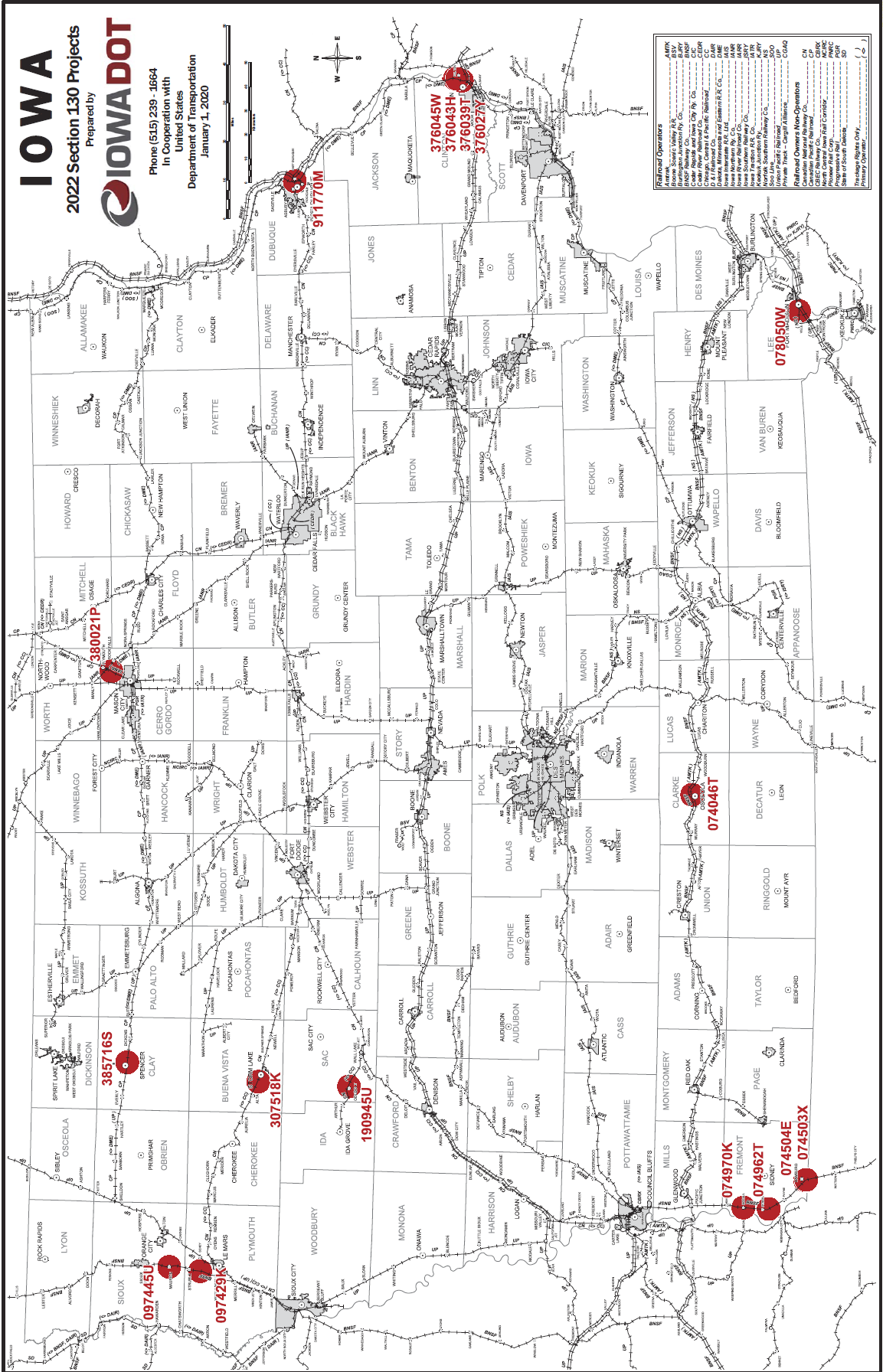 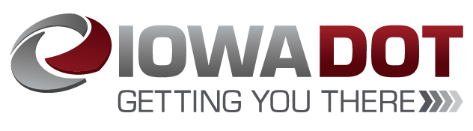 Map of Recommended Awards
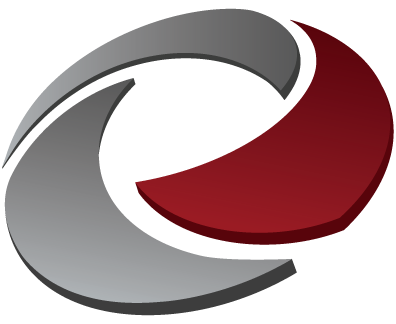 QUESTIONS?
Kristopher Klop
Manager, Highway-Rail Crossing Programs
kristopher.klop@iowadot.us